Thermodynamics and Heat Transfer
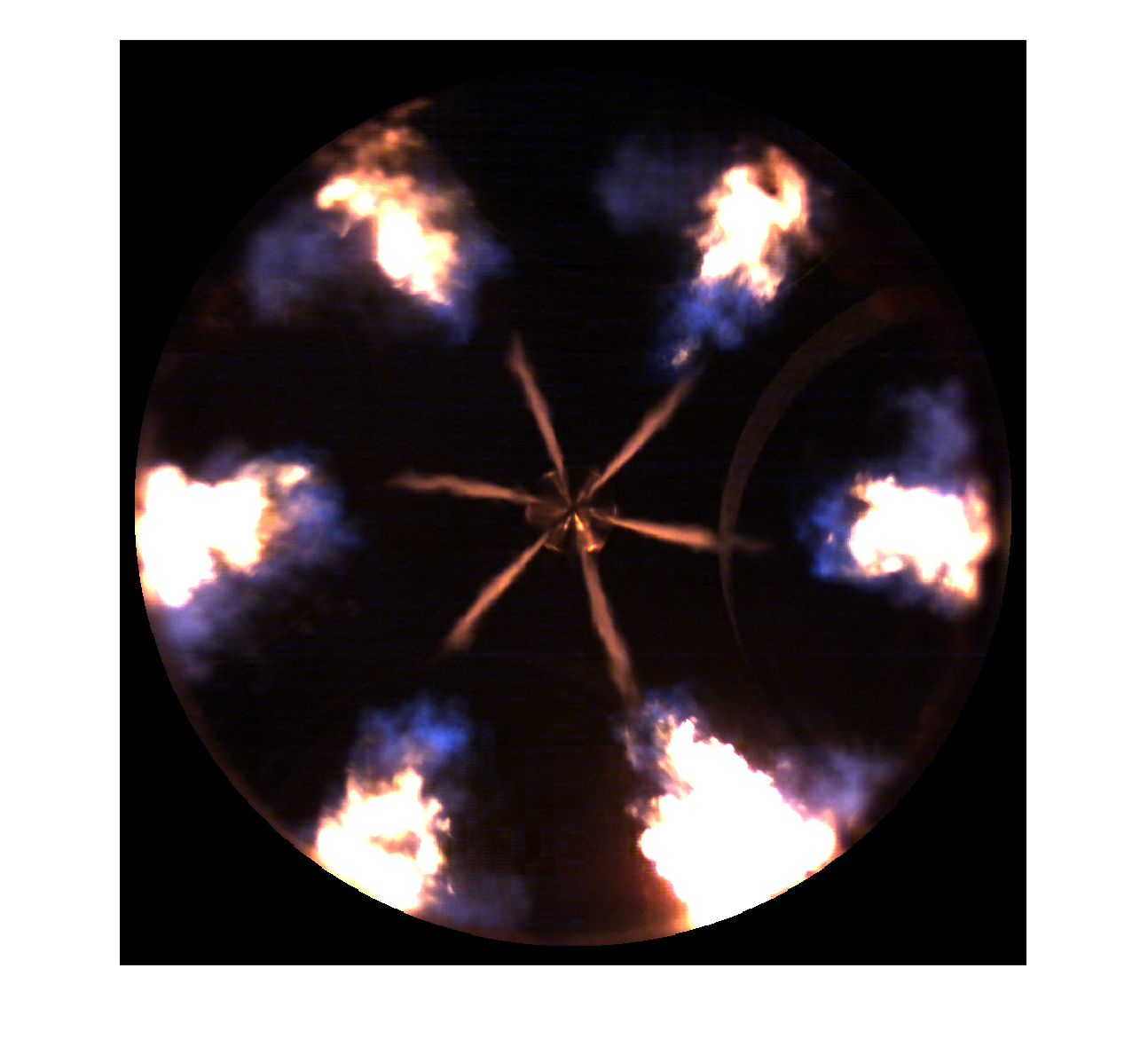 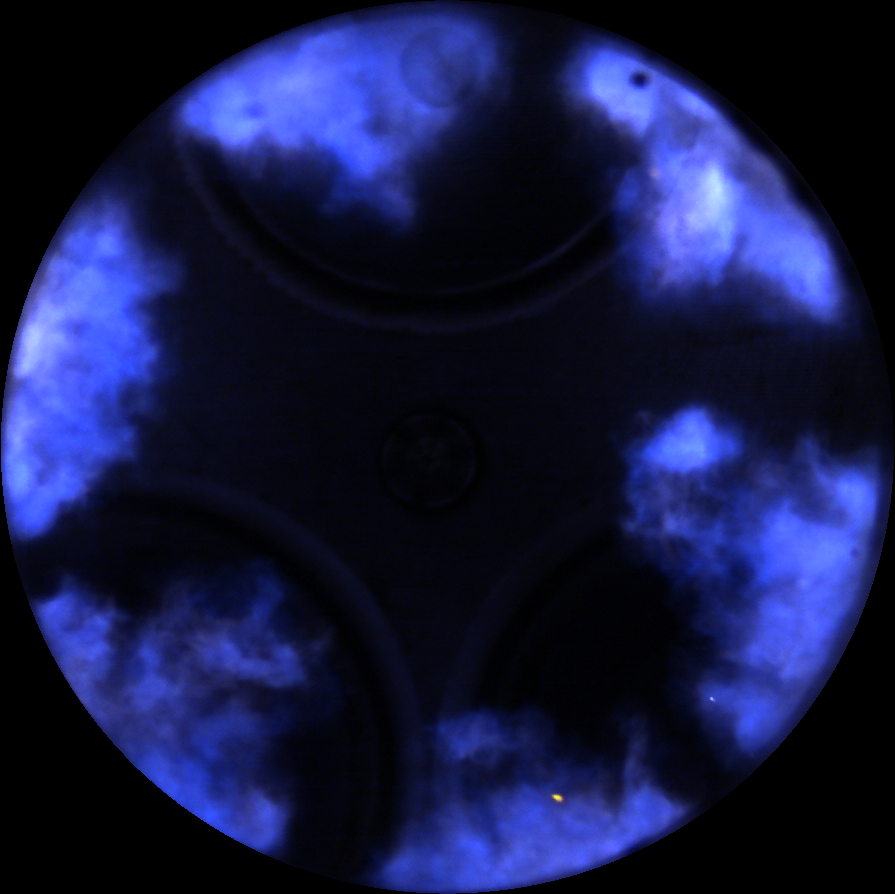 Lecture 1: Getting Started
Qiang Cheng (Jonny)
Lecture 1: Introduction and Basic Concepts
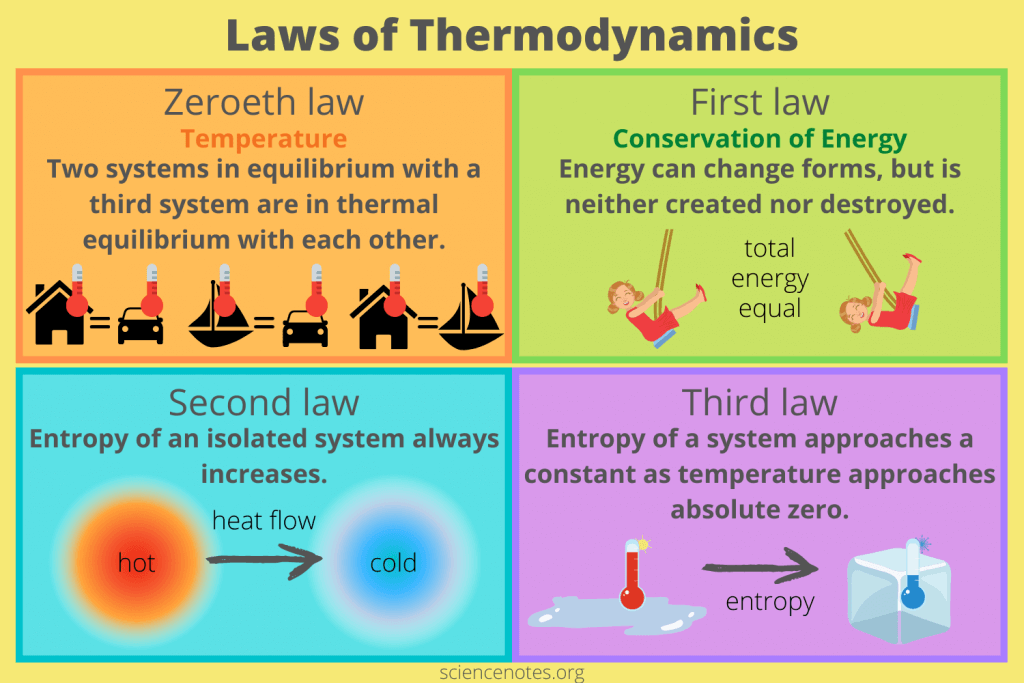 Learning Outcomes
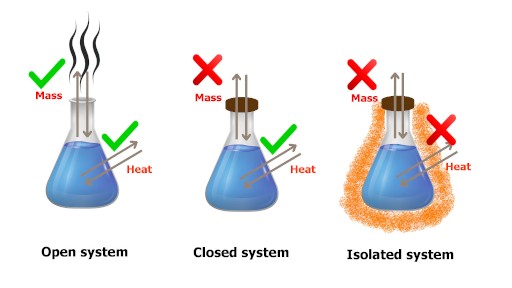 Identify the unique vocabulary associated with thermodynamics through the precise  definition of basic concepts to form a sound foundation for the development of the  principles of thermodynamics.
Identify SI and English Engineering units, including units for specific volume, pressure, and temperature. Describe the relationship among the Kelvin, Rankine, Celsius, and Fahrenheit temperature scales. Apply appropriate unit conversion factors during calculations.
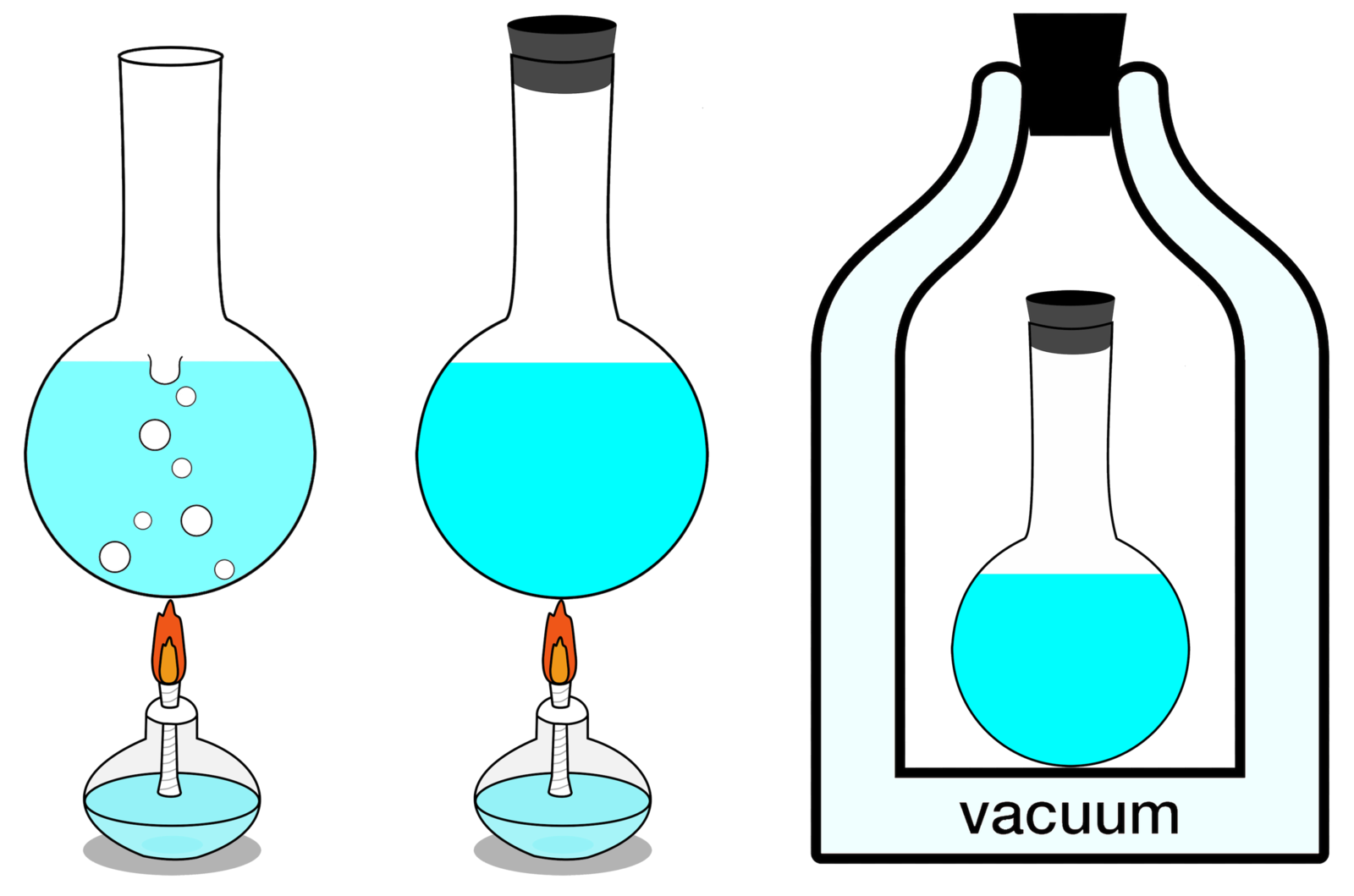 Discuss properties of a system and define density, specific gravity, and specific weight.
Explain several fundamental concepts used throughout the book, including closed system, control volume, boundary and surroundings, property, state, process, the distinction between extensive and intensive properties, and equilibrium.
Introduce an intuitive systematic problem-solving technique.
Review concepts of temperature, temperature scales, pressure, and absolute and gage pressure.
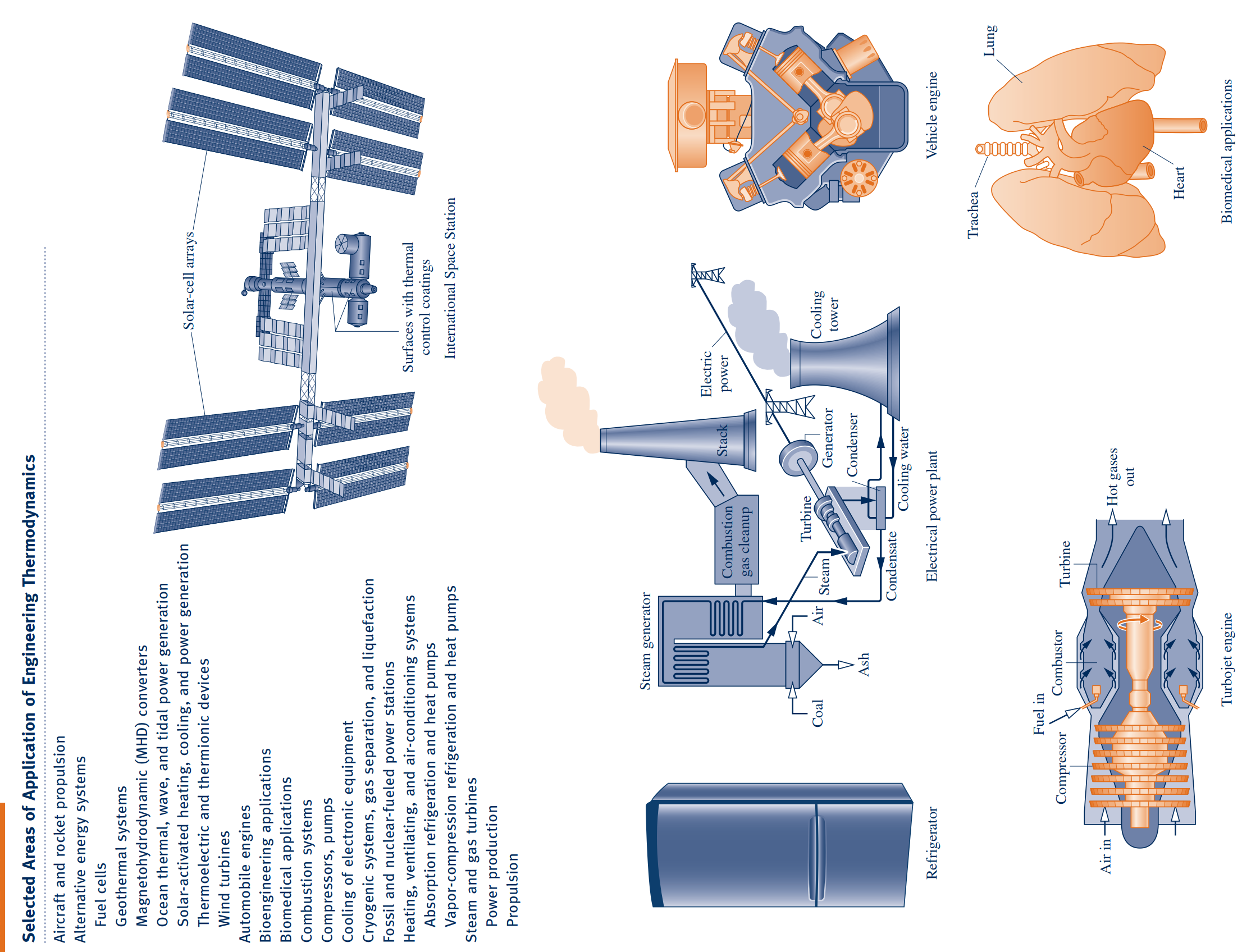 Using Thermodynamics
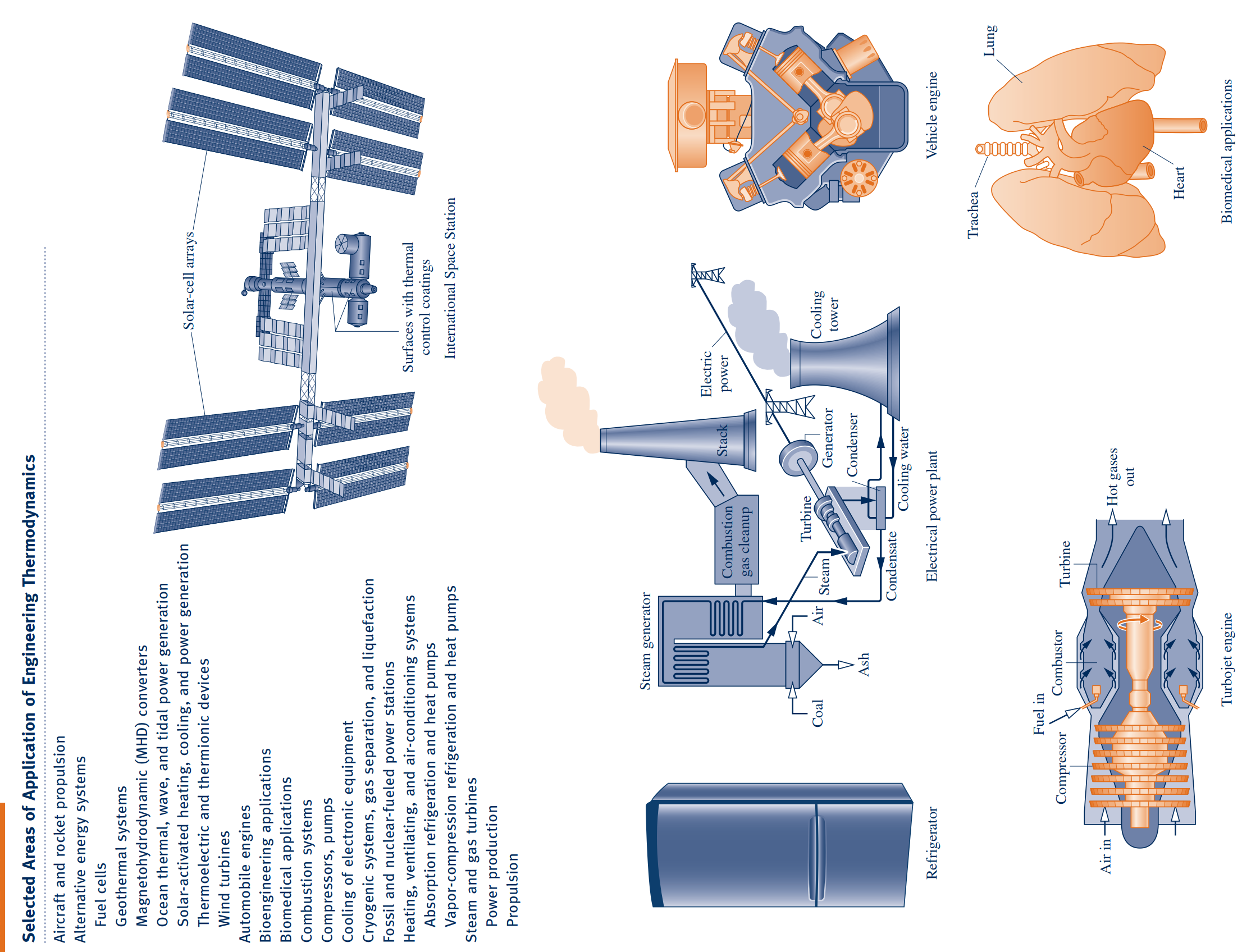 Using Thermodynamics
Using Thermodynamics
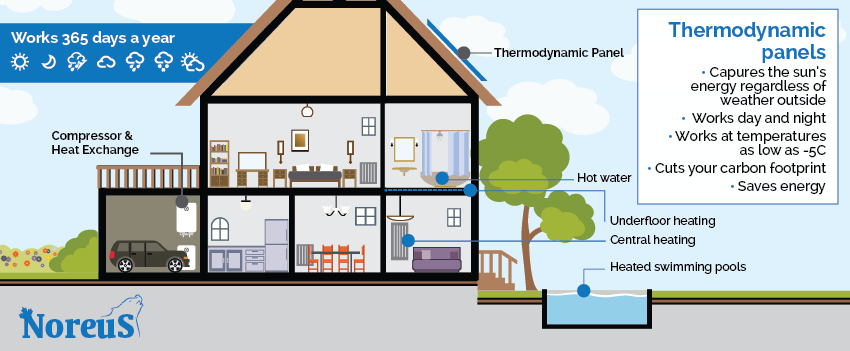 Predictions of Life in 2050
At home
Homes are constructed better to reduce heating and cooling needs.
Homes have systems for electronically monitoring and regulating energy use.
Appliances and heating and air-conditioning systems are more energy-efficient.
Use of solar energy for space and water heating is common.
More food is produced locally.
Lifestyle
Efficient energy-use practices are utilized throughout society.
Recycling is widely practiced, including recycling of water.
Distance learning is common at most educational levels.
Telecommuting and teleconferencing are the norm.
The Internet is predominately used for consumer and business commerce.
Transportation
Plug-in hybrid vehicles and all-electric vehicles dominate.
Hybrid vehicles mainly use biofuels.
Use of public transportation within and between cities is common.
An expanded passenger railway system is widely used.
Power generation
Electricity plays a greater role throughout society.
Wind, solar, and other renewable technologies contribute significant share of the nation's electricity needs.
A mix of conventional fossil-fueled and nuclear power plants provides a smaller, but still significant, share of the nation's electricity needs.
A smart and secure national power transmission grid is in place.
Defining Systems
System
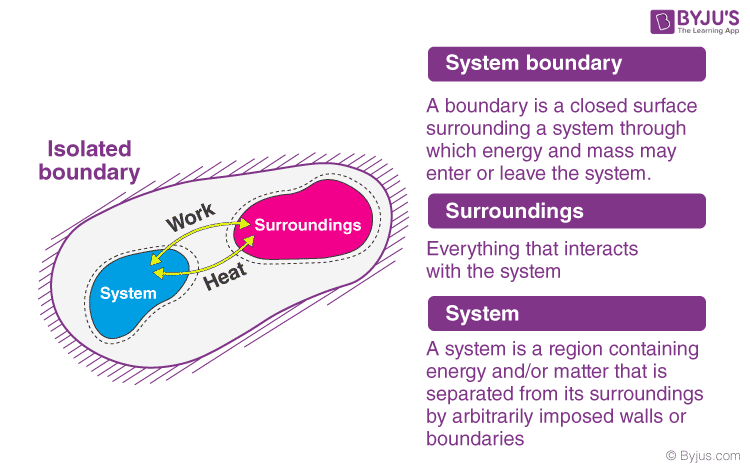 System is used to identify the subject of the analysis. Once the system is defined and the relevant interactions with other systems are identified, one or more physical laws or relations are applied.
Surroundings Boundary
Everything external to the system is considered to be part of the system’s surroundings. The system is distinguished from its surroundings by a specified boundary, which may be at rest or in motion.
System and Control Volumes
A system is defined as a quantity of matter or a region in space chosen for study.
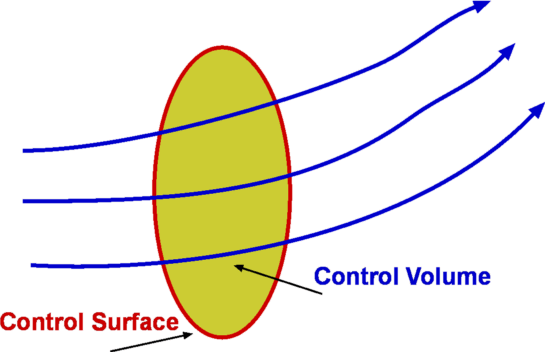 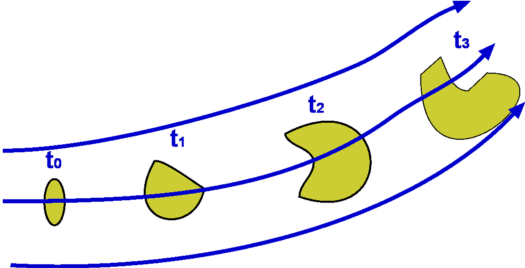 The mass or region outside the system is called the surroundings.
The real or imaginary surface that separates the system from its surroundings is called the boundary. The boundary of a system can be fixed or movable.
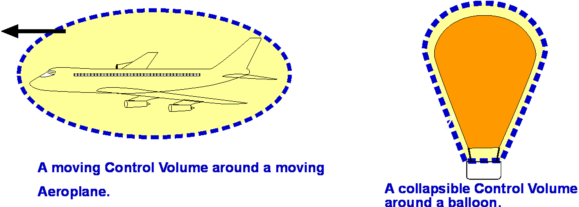 Note that the boundary is the contact surface shared by both the system and the surroundings. Mathematically speaking, the boundary has zero thickness, and thus it can neither contain any mass nor occupy any volume in space.
Closed System
Closed Systems
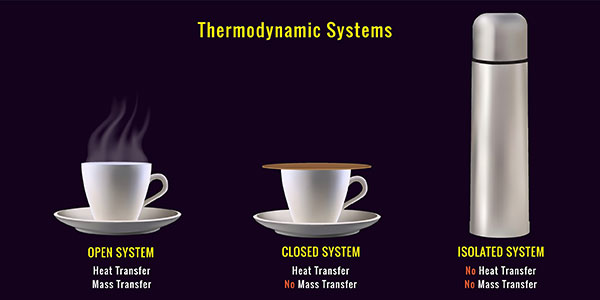 A closed system is defined when a particular quantity of matter is under study. There can be no transfer of mass across its boundary.
Isolated Systems
A special type of closed system that does not interact in any way with its surroundings is called an isolated system.
Control Volume Systems
Control Volumes
Mass and heat both cross the boundary of a system
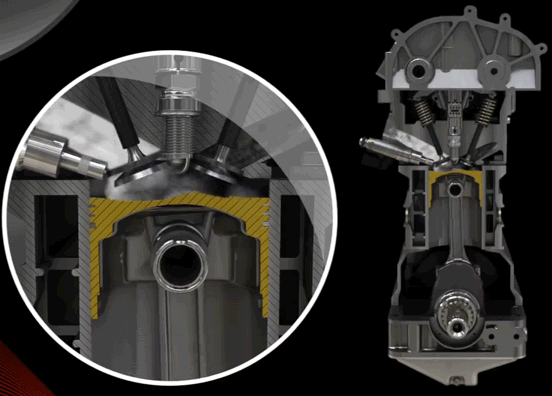 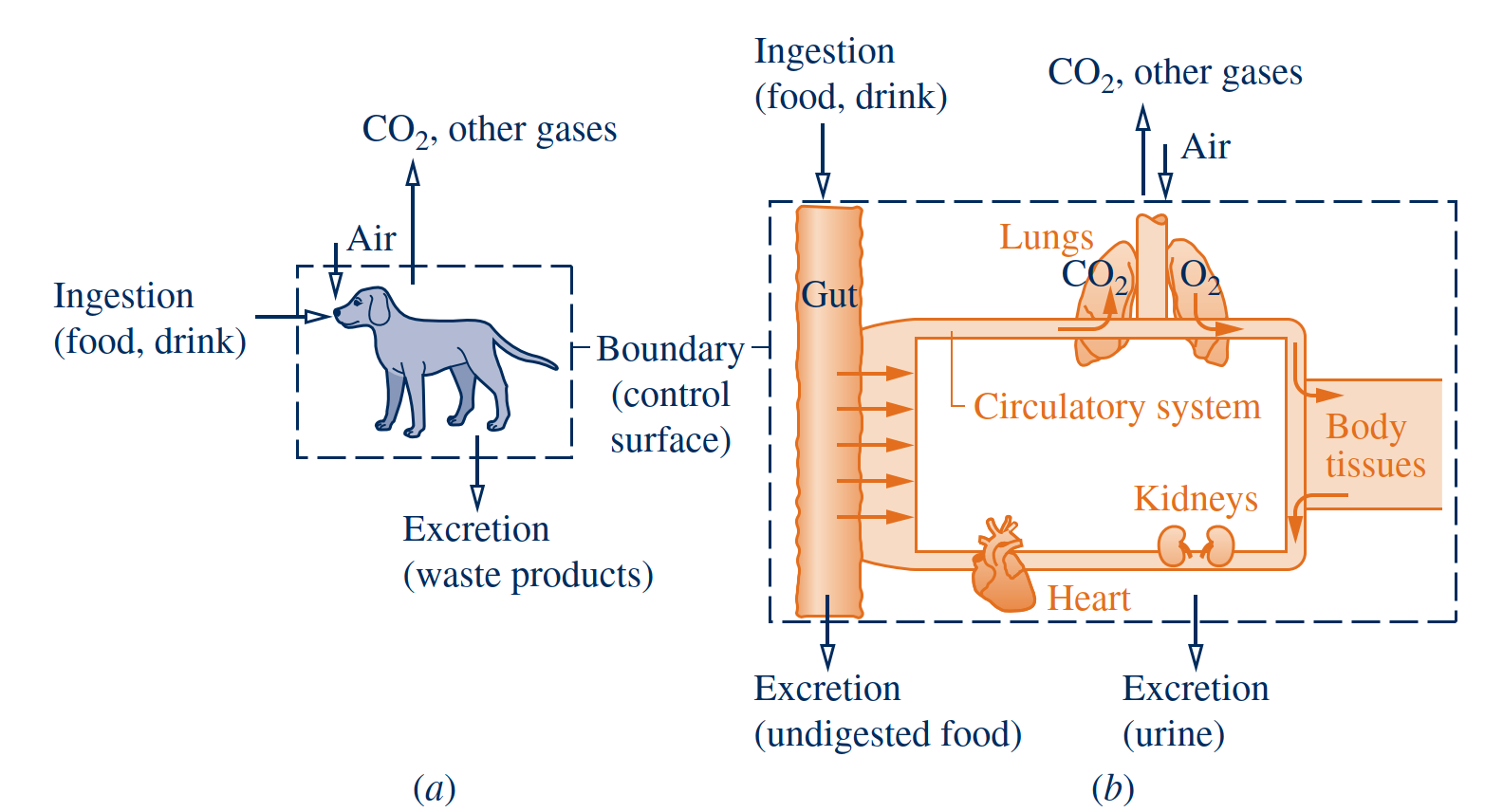 Describing Systems and Their Behavior
Engineers are interested in studying systems and how they interact with their surroundings.
Systems can be studied from a macroscopic or a microscopic point of view.
Macroscopic Views
The macroscopic approach to thermodynamics is concerned with the gross or overall behavior. This is sometimes called classical thermodynamics.
Microscopic Views
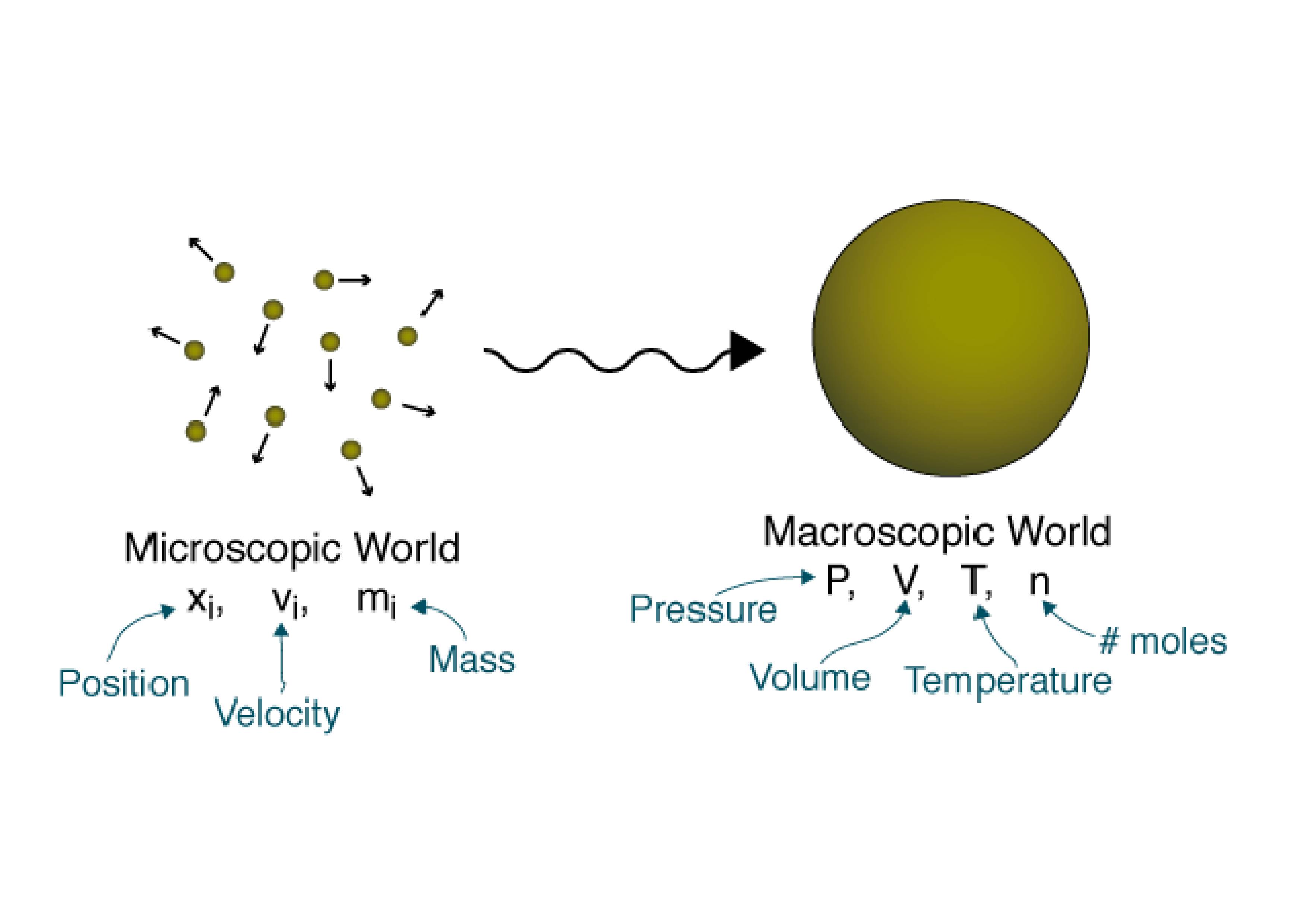 The microscopic approach to thermodynamics, known as statistical thermodynamics, is concerned directly with the structure of matter. The objective of statistical  thermodynamics is to characterize by statistical means the average behavior of the particles making up a system of interest and relate this information to the observed  macroscopic behavior of the system.
Property
intensive properties
Property
A property is a macroscopic characteristic of a system such as mass, volume, energy, pressure, and temperature to which a numerical value can be assigned at a given time without knowledge of the previous behavior (history) of the system.
Intensive properties are not additive in the sense previously considered. Their values are independent of the size or extent of a system and may vary from place to place within the system at any moment.
Extensive properties
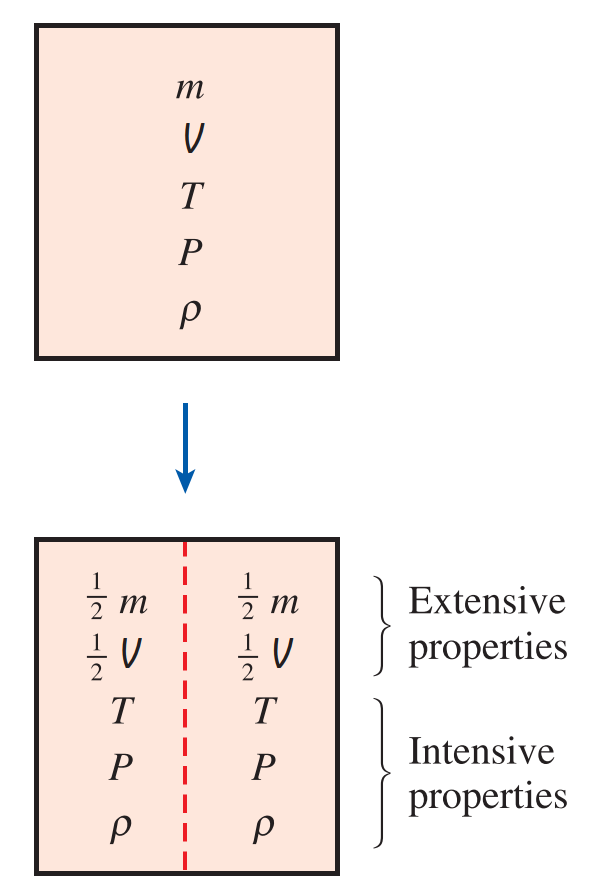 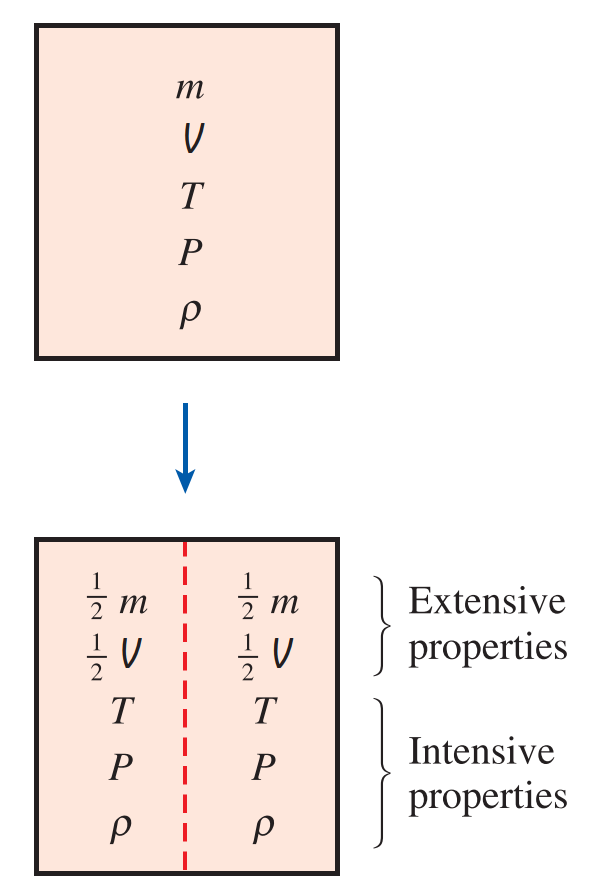 A property is called extensive if its value for an overall system is the sum of its values for the parts into which the system is divided. Mass, volume, energy, and several other properties introduced later are extensive.
State and Process
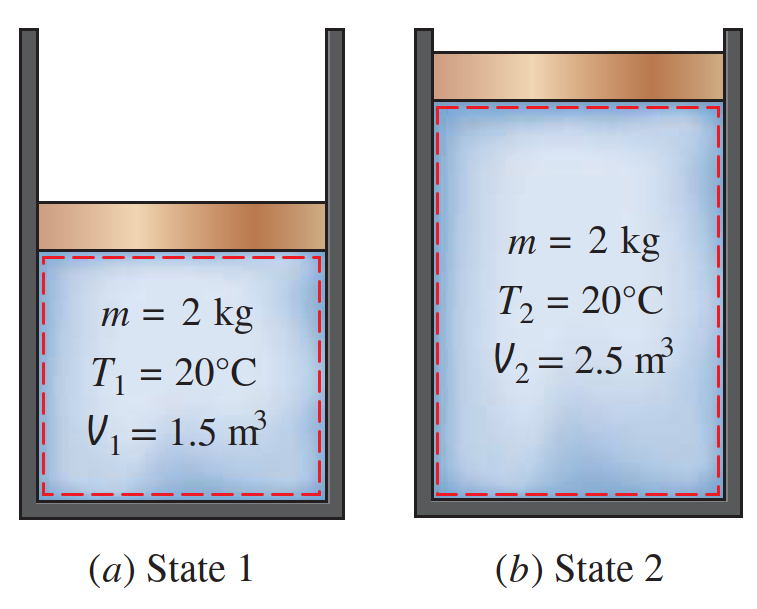 State
The word state refers to the condition of a system as described by its properties.
Process
When any of the properties of a system changes, the state changes and the system 
is said to undergo a process. A system is said to be at steady state if none of its 
properties changes with time.
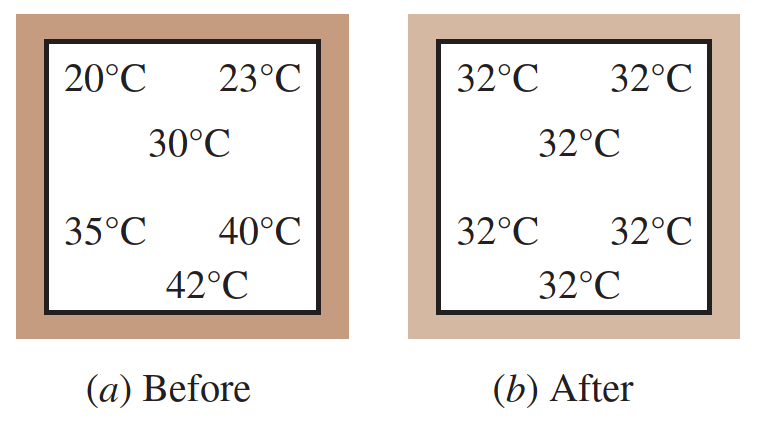 Equilibrium
Classical thermodynamics places primary emphasis on equilibrium states and changes from one equilibrium state to another.
Accordingly, several types of equilibrium must exist individually to fulfill the condition of complete equilibrium; among these are mechanical, thermal, phase, and chemical equilibrium.
Importance of the Dimensions and Units
Units
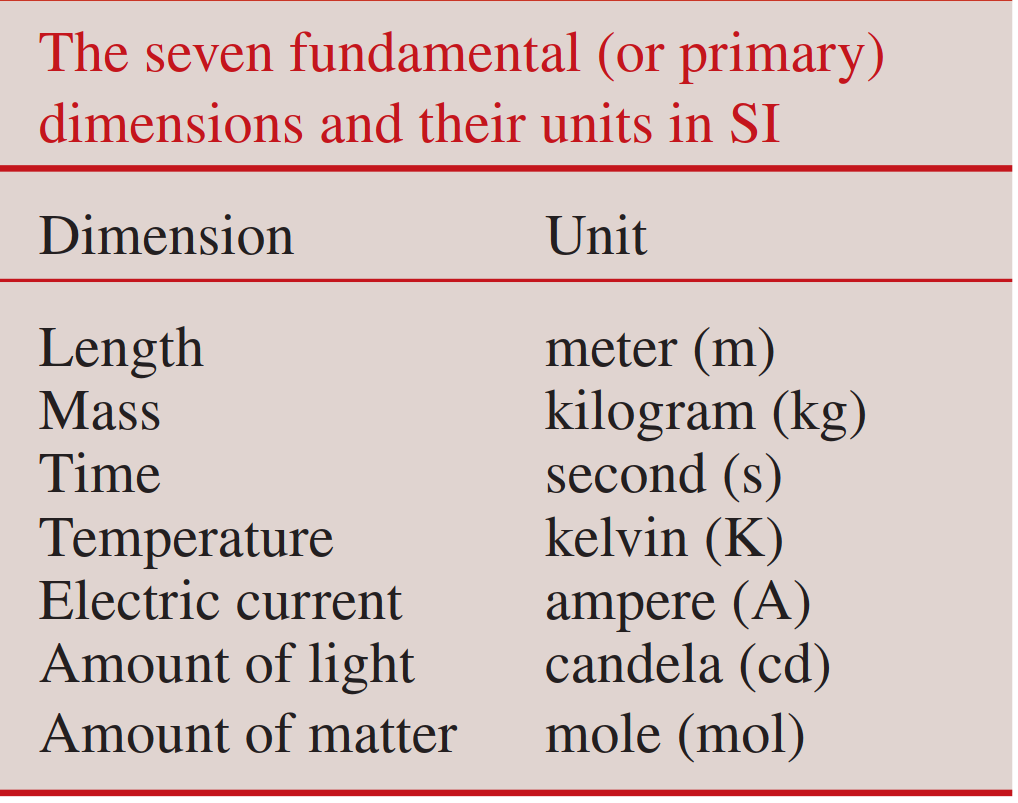 A unit is any specified amount of a quantity by comparison with which any other quantity of the same kind is measured.
Primary dimensions
Because physical quantities are related by definitions and laws, a relatively small number of physical quantities suffice to conceive of and measure all others. These are called primary dimensions.
Primary dimensions
Because physical quantities are related by definitions and laws, a relatively small number of physical quantities suffice to conceive of and measure all others. These are called primary dimensions.
Any physical quantity can be characterized by dimensions. The magnitudes assigned to the dimensions are called units.
Importance of the Dimensions and Units
Despite strong efforts in the scientific and engineering community to unify the world with a single unit system, two sets of units are still in common use today: the English system, which is also known as the United States Customary System (USCS), and the metric SI (from Le Système International d’Unités), which is also known as the International System.
Since it is frequently necessary to work with extremely large or small values when using the SI unit system, a set of standard prefixes is provided in Table 1.4 to simplify matters.
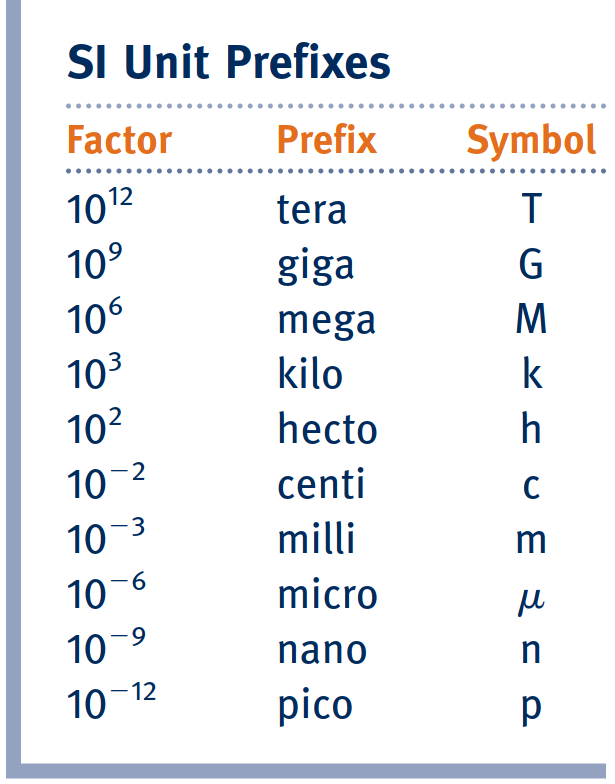 The SI is a simple and logical system based on a decimal relationship between the various units, and it is being used for scientific and engineering work in most of the industrialized nations, including England.
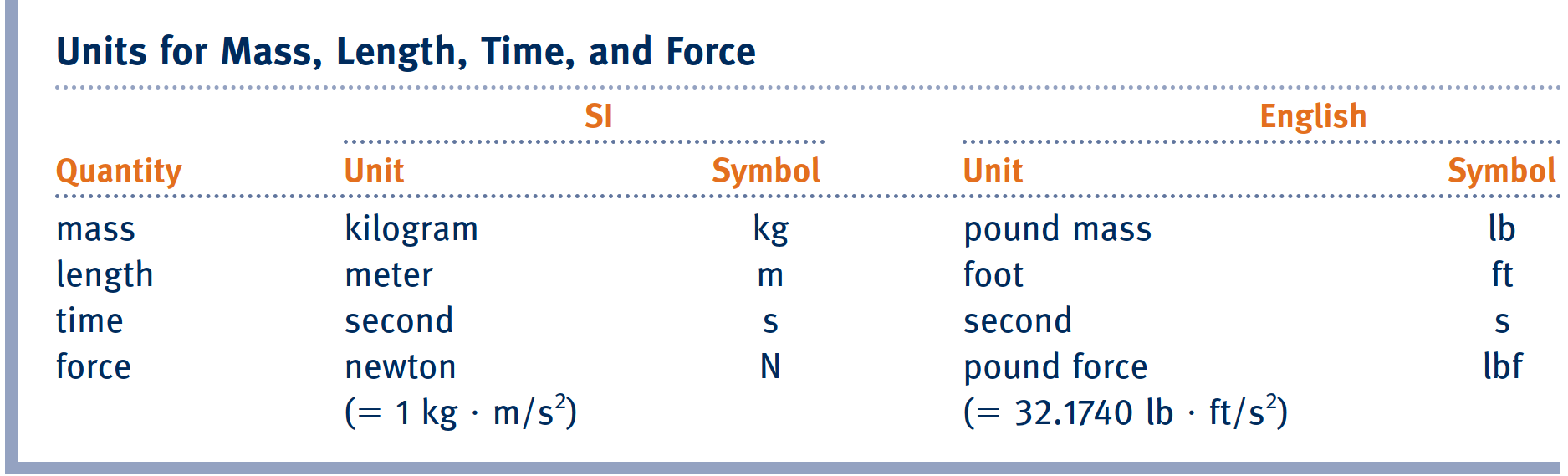 Specific Volume
Continuum hypothesis
specific volume
The specific volume  is defined as the reciprocal of the density, 1/ρ. It is the volume per unit mass. Like density, specific volume is an intensive property and may vary from point to point.
From the macroscopic perspective, the description of matter is simplified by considering it to be distributed continuously throughout a region.
When substances can be treated as continua, it is possible to speak of their intensive thermodynamic properties “at a point.” Thus, at any instant the density  at a point is defined as
molar basis
In certain applications it is convenient to express properties such as specific volume on a molar basis rather than on a mass basis.
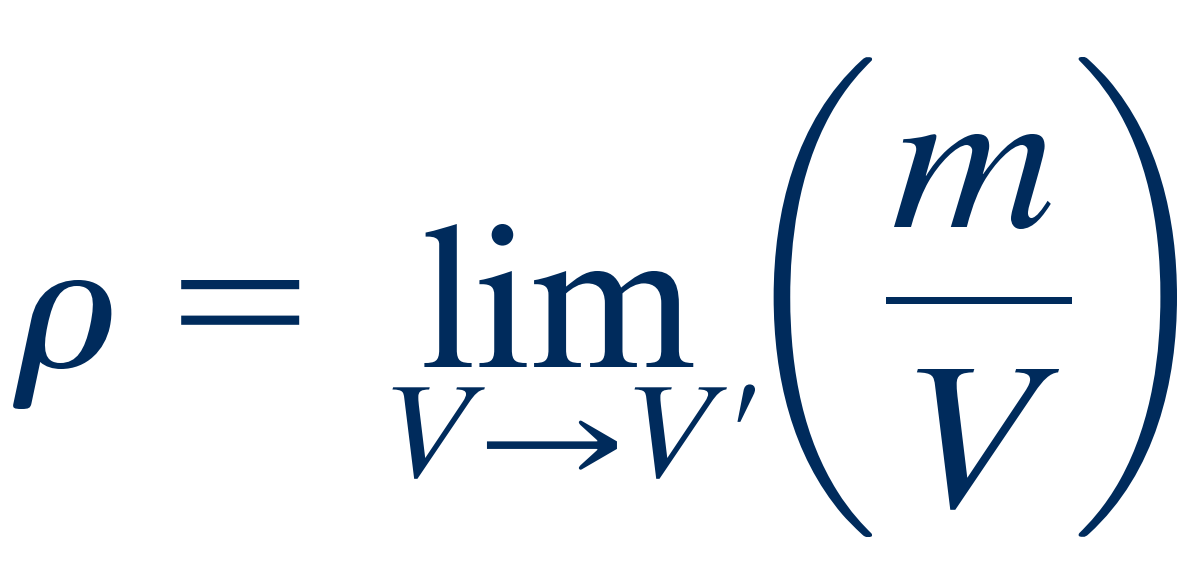 Thus, the mass associated with a particular volume V is determined in principle by integration
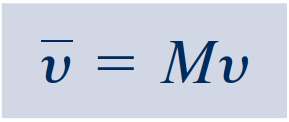 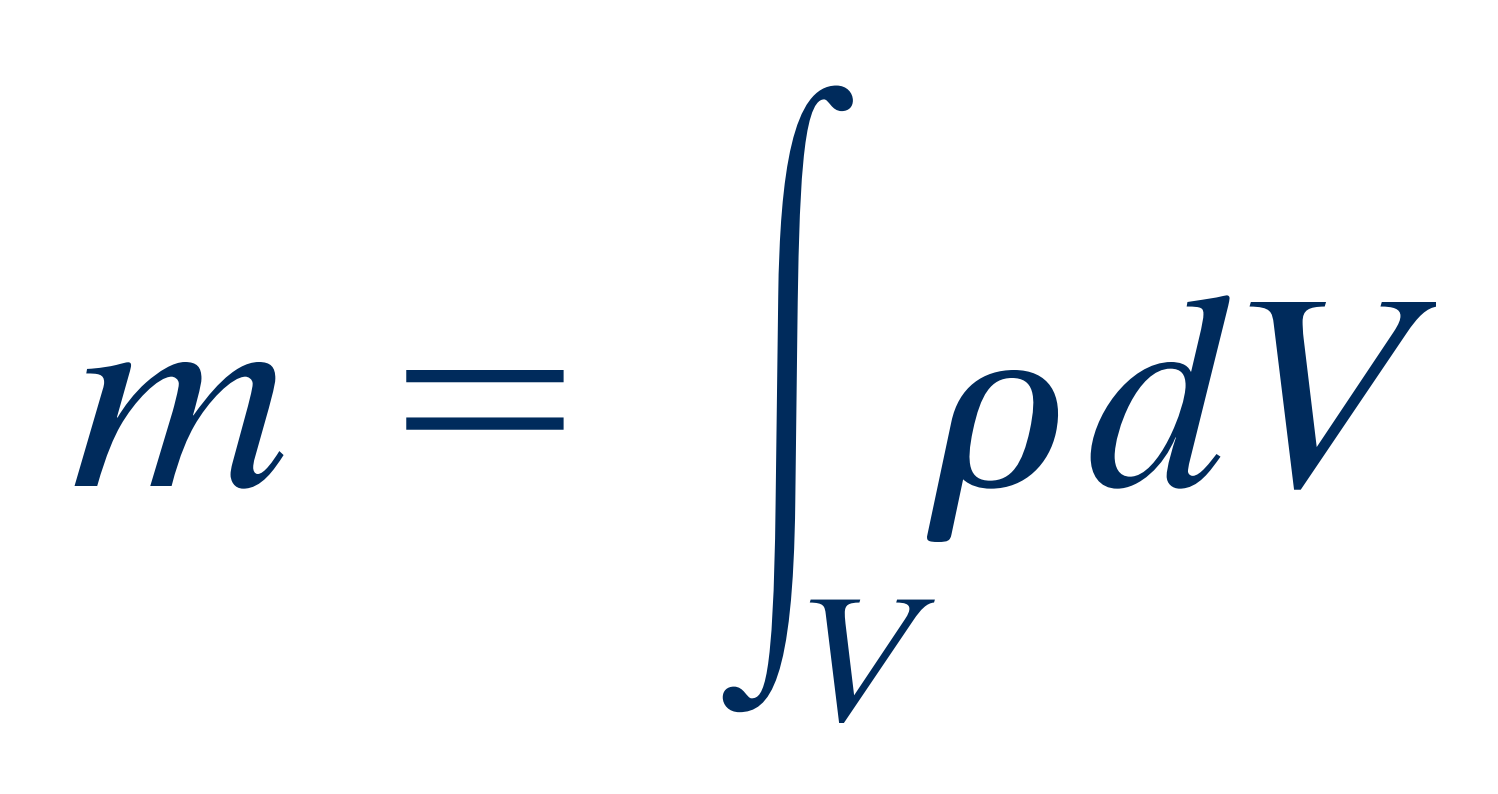 Three measurable intensive properties that are particularly important in engineering thermodynamics are specific volume, pressure, and temperature.
Pressure
Pressure
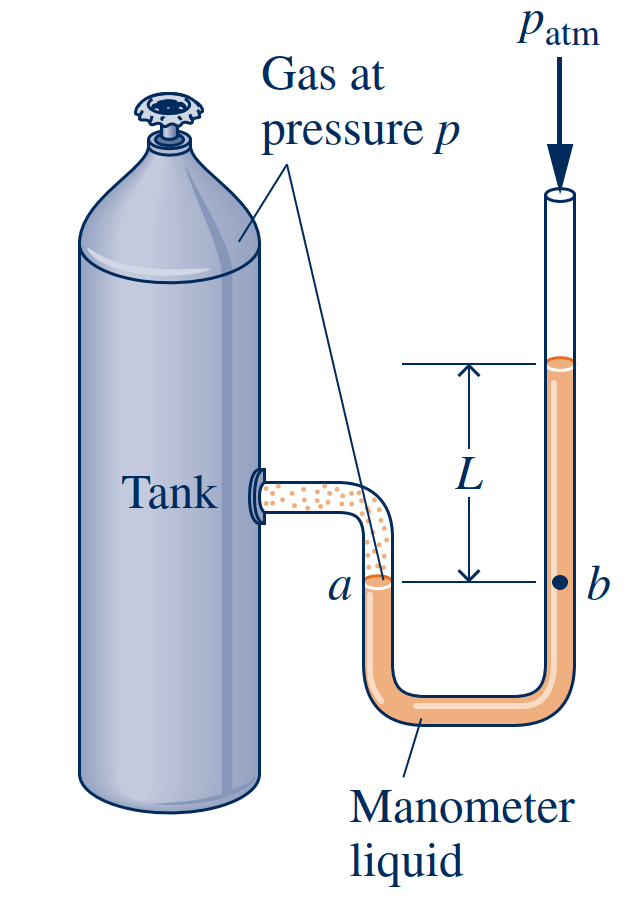 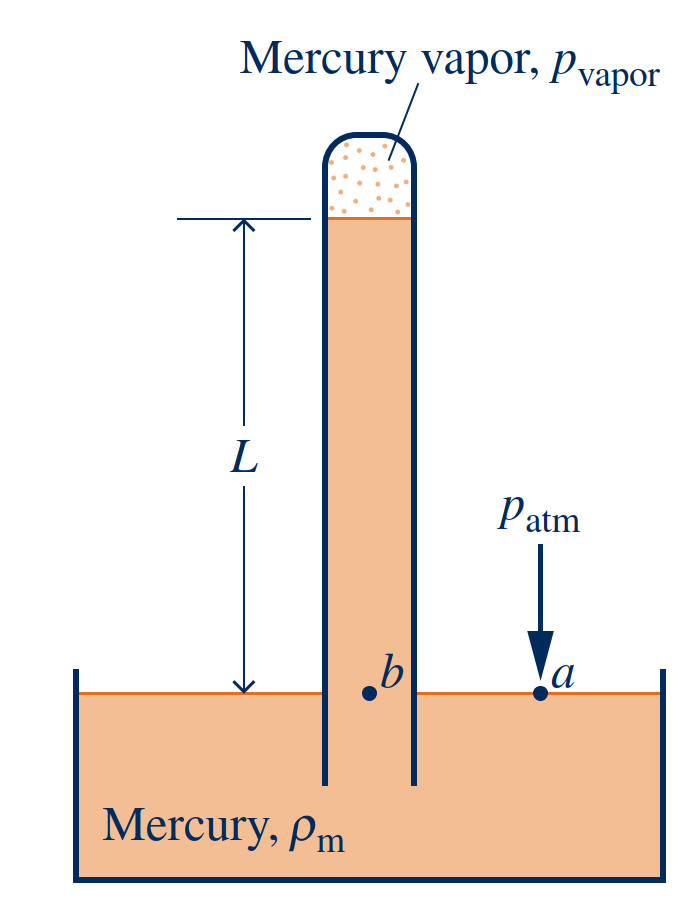 The pressure, p, at the specified point is defined as the limit
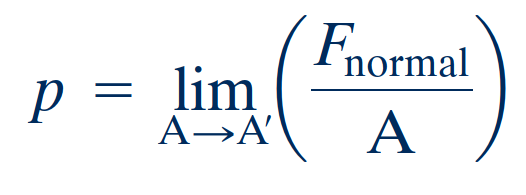 absolute pressure
pressure with respect to the zero pressure of a complete vacuum. The lowest possible value of absolute pressure is zero.
Manometers
barometers
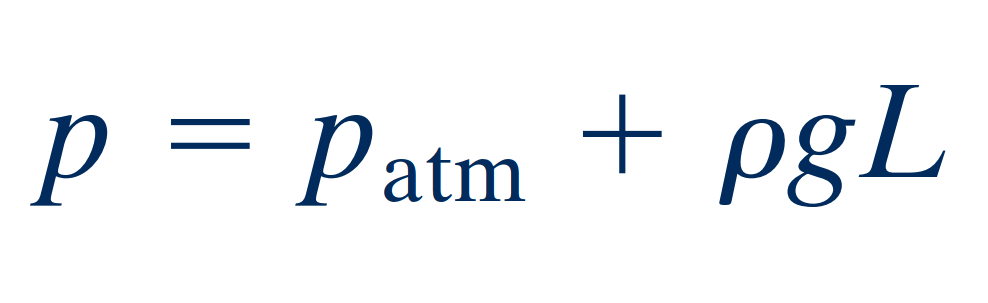 Pressure
Mechanical Pressure Measurements
Electronical Pressure sensor
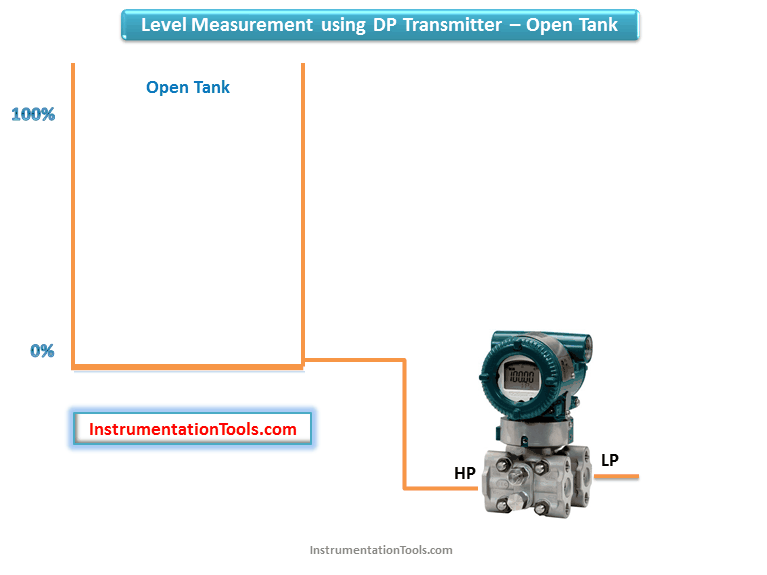 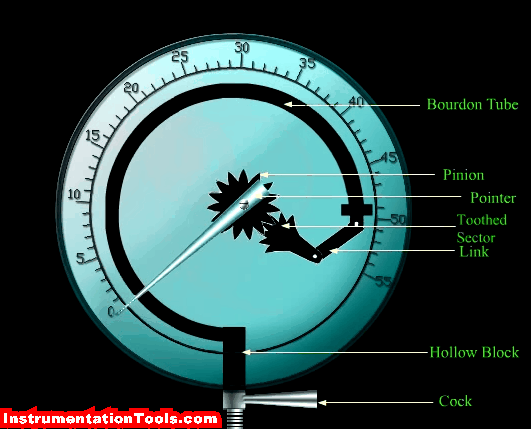 Piezoelectric Pressure sensor
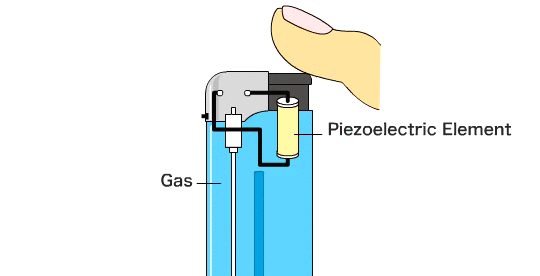 Pressure
Piezo stack working principle
Piezoelectric Pressure sensor
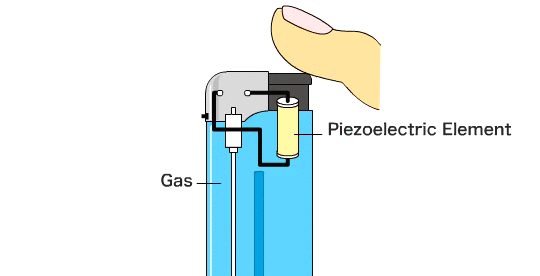 Temperature
Thermal equilibrium
A definition of temperature in terms of concepts that are independently defined or accepted as primitive is difficult to give. However, it is possible to arrive at an objective understanding of equality of temperature by using the fact that when the temperature of an object changes, other properties also change.
When all changes in such observable properties cease, the interaction is at an end. The two blocks are then in thermal equilibrium.
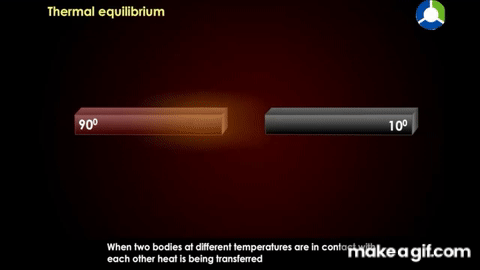 Thermal (heat) interaction
To illustrate this, consider two copper blocks, and suppose that our senses tell us 
that one is warmer than the other. If the blocks were brought into contact and isolated from their surroundings, they would interact in a way that can be described as a thermal (heat) interaction.
Temperature
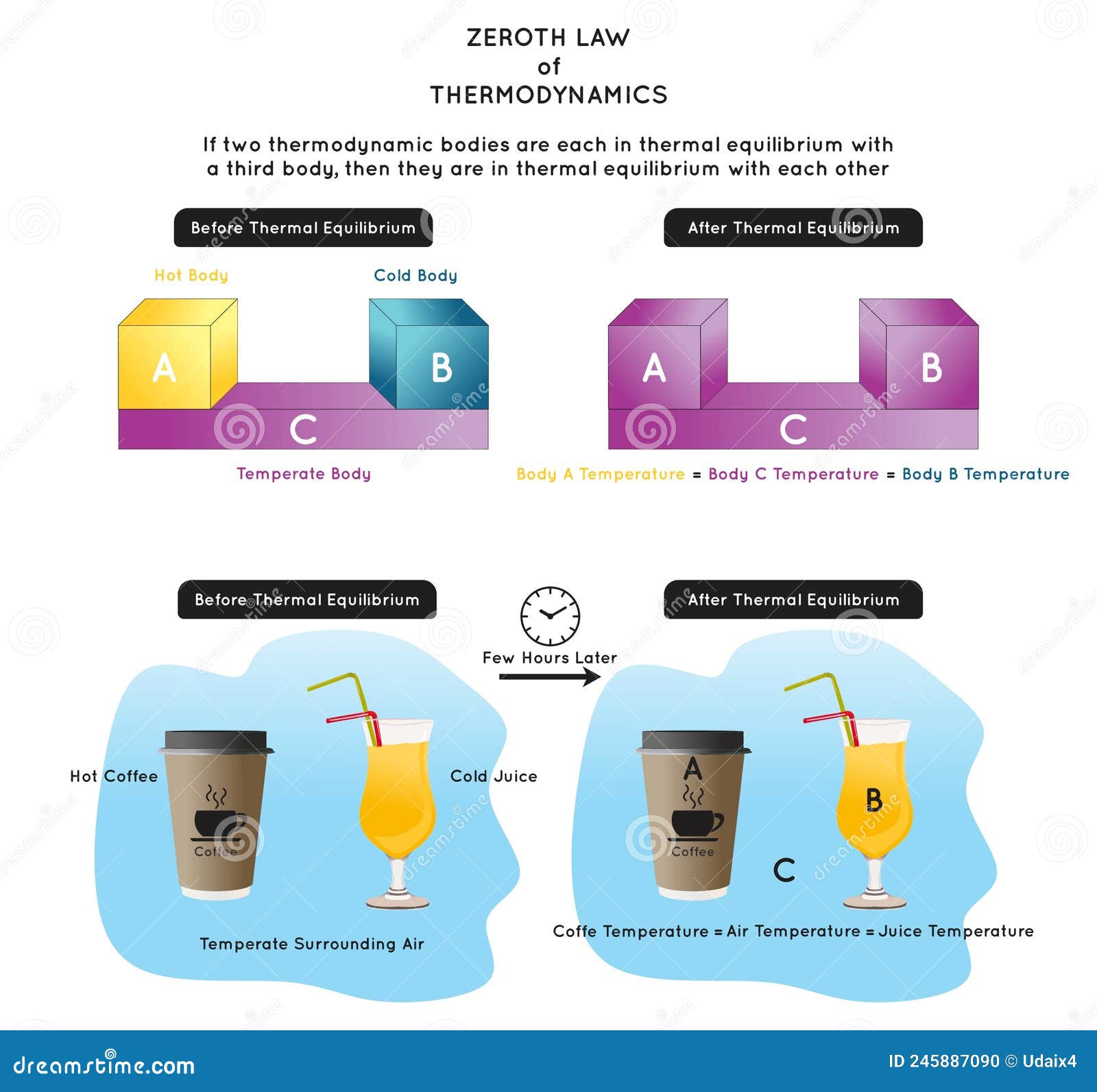 Temperature
Temperature is a physical quantity that expresses hot and cold. It is the manifestation of thermal energy, present in all matter, which is the source of the occurrence of heat, a flow of energy, when a body is in contact with another that is colder or hotter.
Zeroth law of thermodynamics
It is a matter of experience that when two objects are in thermal equilibrium with a third object, they are in thermal equilibrium with one another. This statement, which is sometimes called the zeroth law of thermodynamics, is tacitly assumed in every measurement of temperature.
Temperature
Thermometric property
Any object with at least one measurable property that changes as its temperature changes can be used as a thermometer. Such a property is called a thermometric property. The particular substance that exhibits changes in the thermometric property is known as a thermometric substance.
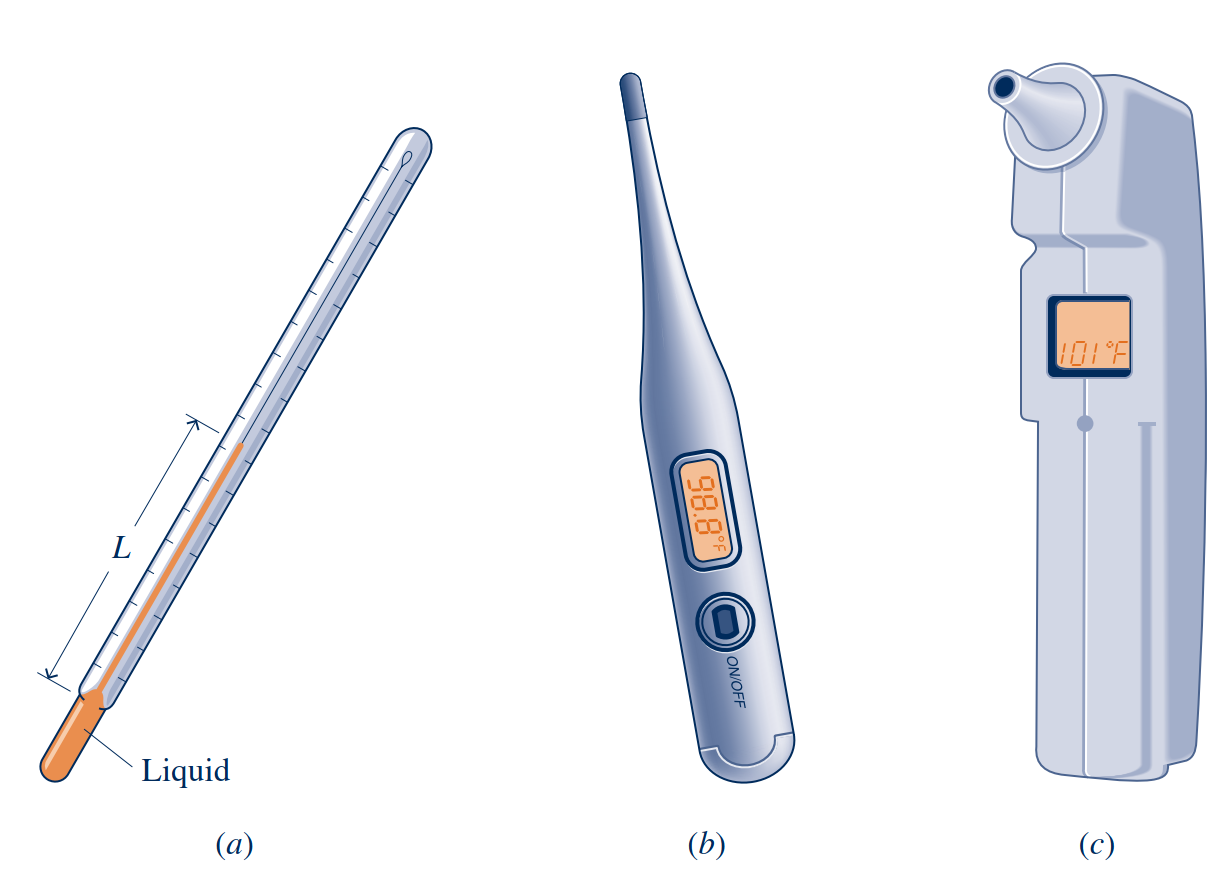 Tehrmometers: (a) Liquid-in-glass (b) Electrical-ristance (c) Infrared-scensing ear thermometer
Temperature Scales
Celsius scale
Kelvin scale
The Celsius temperature scale uses the unit degree Celsius (oC), which has the same 
magnitude as the kelvin. Thus, temperature differences are identical on both scales.
The Kelvin scale is an absolute thermodynamic temperature scale that provides a continuous definition of temperature, valid over all ranges of temperature. The unit of temperature on the Kelvin scale is the kelvin (K). The kelvin is the SI base unit for temperature.
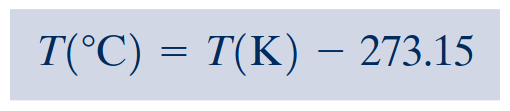 Rankine scale
Fahrenheit scale
By definition, the Rankine scale, the unit of which is the degree rankine (8R), is proportional to the Kelvin temperature according to
A degree of the same size as that on the Rankine scale is used in the Fahrenheit scale, but the zero point is shifted according to the relation
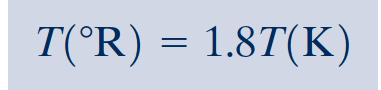 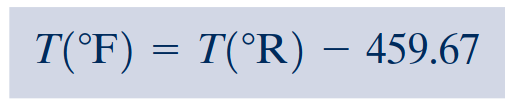 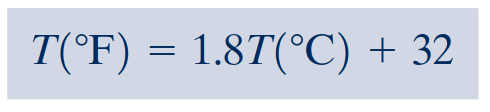 Methodology for Solving 
Thermodynamics Problems
❶ Known: State briefly in your own words what is known. This requires that you read the problem carefully and think about it.
❹ Engineering Model: To form a record of how you model the problem, list all simplifying assumptions and idealizations made to reduce it to one that is manageable. Sometimes this information also can be noted on the sketches of the previous step. The development of an appropriate model is a key aspect of successful problem solving.
❷ Find: State concisely in your own words what is to be determined.
❸ Schematic and Given Data: Draw a sketch of the system to be considered. Label the diagram 
with relevant information from the problem statement. Record all property values you are given or anticipate may be required for subsequent calculations. Sketch appropriate property diagrams, locating key state points and indicating, if possible, the processes executed by the system.
❺ Analysis: Using your assumptions and idealizations, reduce the appropriate governing equations and relationships to forms that will produce the desired results.